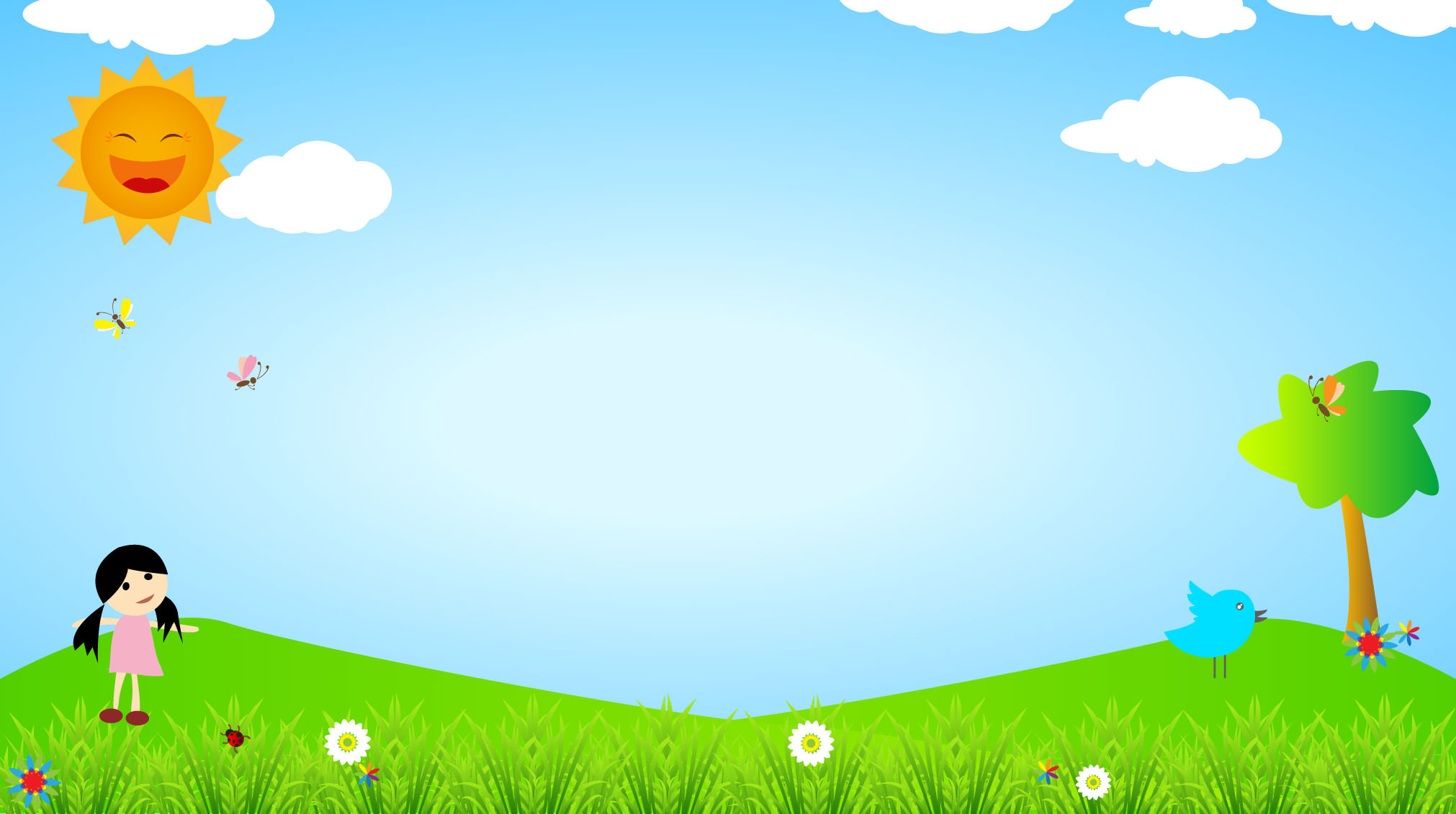 TOÁN
NHÂN SỐ CÓ BỐN CHỮ SỐ VỚI SỐ CÓ MỘT CHỮ SỐ
(tiếp theo)
Trò chơi
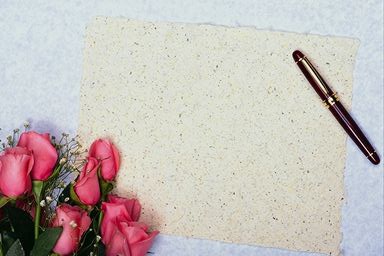 Thế giới động vật
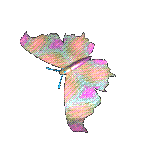 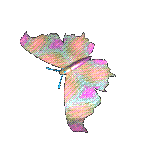 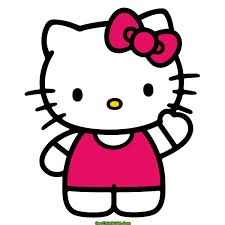 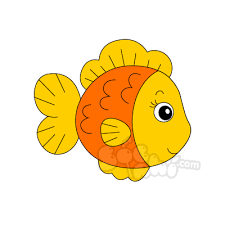 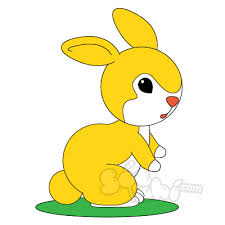 252 × 4 + 23
190 × 5 – 5 x 190
153 × 4 + 340
= 0
= 1008 + 23  = 1031
= 612 + 340 
= 952
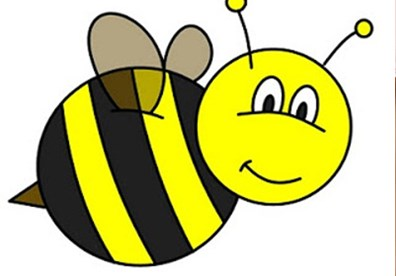 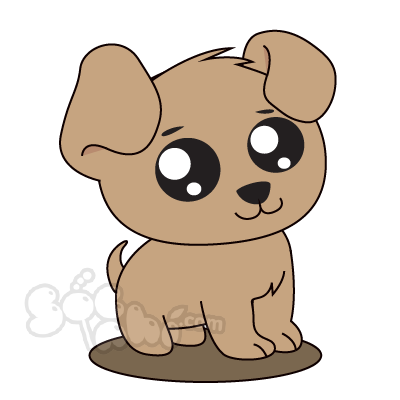 80 gấp 8 lần
LUCKY
= 80 × 8 
= 640
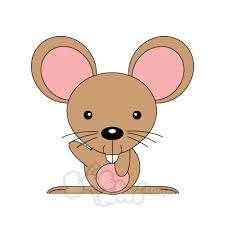 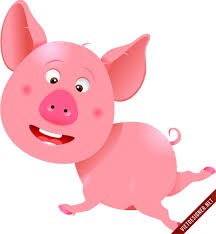 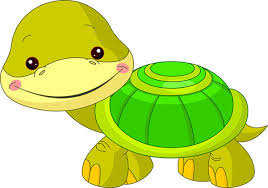 8 + 200 × 3
298 – 8 × 2
LUCKY
= 298 – 16
= 282
= 8 + 600
= 680
1427 × 3 = ?
Bước 2. Tính
Bước 1. Đặt tính
* 3 nhân 7 bằng 21, viết 1 nhớ 2.
1427
×
* 3 nhân 2 bằng 6, thêm 2 bằng 8, viết 8.
3
* 3 nhân 4 bằng 12, viết 2 nhớ 1.
4
1
2
8
* 3 nhân 1 bằng 3, thêm 1 bằng 4, viết 4.
Lưu ý: Mỗi lần nhân viết một chữ số.
Quy tắc nhân số có 4 chữ số với số có 1 chữ số
Bước 1. Đặt tính
Viết thừa số thứ nhất ở trên, thừa số thứ hai ở dưới thẳng hàng đơn vị, kẻ gạch ngang dưới thừa số thứ hai, viết dấu nhân ở giữa hai thừa số.
Bước 2: Tính
Lấy thừa số thứ hai nhân với thừa số thứ nhất theo thứ tự từ phải sang trái.
1317
2318
1092
1409
×
×
×
×
4
3
2
5
Bài 1. Tính
3276
7045
4636
5268
Bài 2. Đặt tính rồi tính
b) 1106 × 7
    1218 × 5
1107 × 6
   2319 × 4
1107
1218
1106
2319
×
×
×
6
×
7
5
4
6090
9276
7742
6642
Bài 3. Mỗi xe chở 1425kg gạo. Hỏi 3 xe như thế chở bao nhiêu ki-lô-gam gạo?
Tóm tắt
Bài giải
1 xe: 1425kg gạo
3 xe như thế chở được số ki-lô-gam gạo là:
1425 × 3 = 4275 (kg)
3 xe: …kg gạo?
Đáp số: 4275kg gạo
Bài 4. Tính chu vi khu đất hình vuông có canh là 1508cm
1508cm
1508cm
Bài giải
Chu vi khu đất hình vuông đó là:
1508 × 4 = 6032 (cm)
                     Đáp số: 6032cm
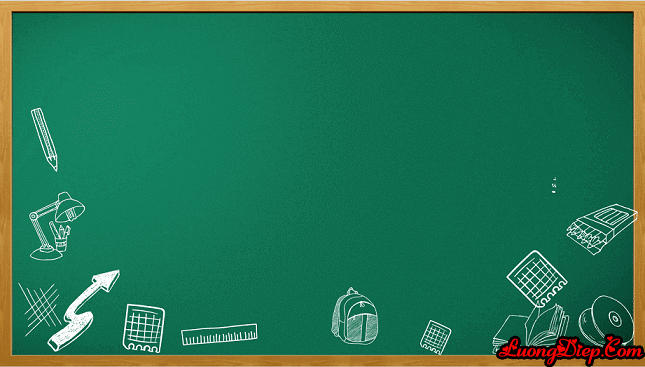 TRƯỜNG TIỂU HỌC GIANG BIÊN
TOÁN
LUYỆN TẬP (TR.116)
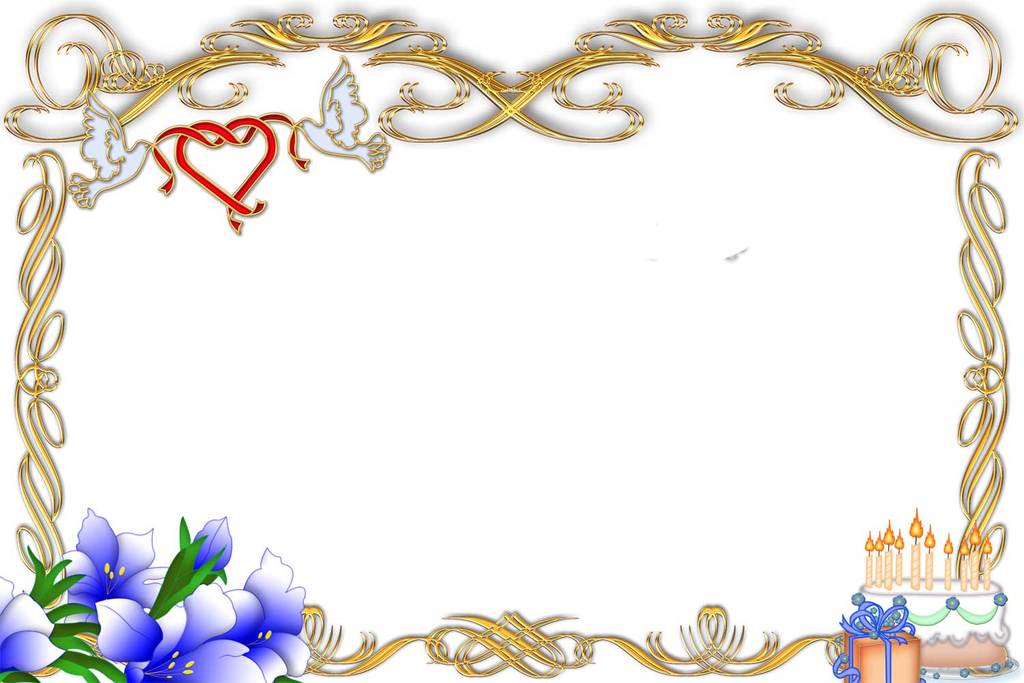 Thứ    ngày    tháng 2 năm 2022
Toán
Luyện tập
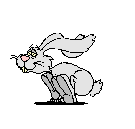 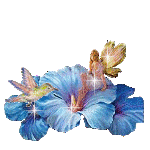 17/2/2022
Lê Thị Thủy TH Lam Sơn
1324
1719
2308
1206
x
x
x
x
2
3
4
5
2648
6876
6924
6030
Bài 1: Đặt tính rồi tính
a) 1324 x 2
b)  2308 x 3
1719 x 4
1206 x 5
An mua 3 cái bút, mỗi cái bút giá 2500 đồng. An đưa cho cô bán hàng 8000 đồng. Hỏi cô bán hàng phải trả lại cho An bao nhiêu tiền?
Bài 2.
Tóm tắt:
Mua 3 bút, 1 bút  :
2500 đồng
Đưa cô bán hàng  :
8000 đồng
Phải trả lại            :       ….. đồng?
Bài giải
Mua ba cái bút hết số tiền là :
2500 x 3 = 7500 (đồng)
Cô bán hàng trả lại số tiền là: 
8000 - 7500 = 500 (đồng) 
                            Đáp số: 500 đồng.
Bài 3 .Tìm x
a) x : 3 = 1527               b) x : 4 = 1823
x       = 1527 x 3
x      = 1823 x 4
x       =    4581
x      =    7292
c) x : 5 = 1062  (dư 3)
x       = 1062 x 5 + 3
x       =   5310  +  3
x       =     5313
Bài 4: Viết số thích hợp nào vào mỗi chỗ chấm?
X
X
a)
- Có     ô vuông đã tô màu trong hình.
- Tô màu thêm    ô vuông. để thành một hình vuông có tất cả 9 ô vuông.
7
2
Trò chơi
Ai tính nhanh
2132
x
4
8528
Hết giờ
5
4
3
2
1
1219
x
4
4876
Hết giờ
5
4
3
2
1
2624
x
3
7872
Hết giờ
5
4
3
2
1
2157
x
4
8628
Hết giờ
5
4
3
2
1
4865
x
2
9730
Hết giờ
1
5
4
3
2